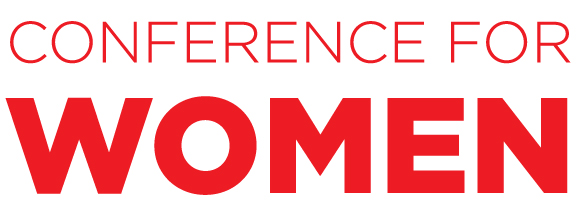 Presented By:
Judy Robinett
Power Networks That Help You Achieve Your Greatest Potential
judy@judyrobinett.com - @judyrobinett
1
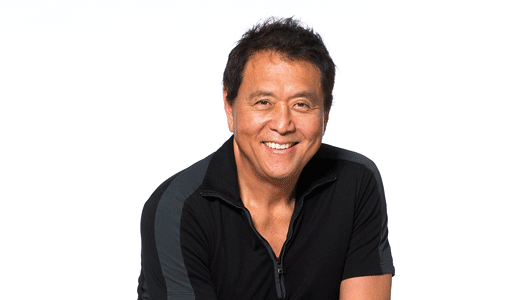 The richest people in the world look for and build NETWORKS, everyone else looks for work.

Robert Kiyosaki
2
NET
WOR
K
TH
3
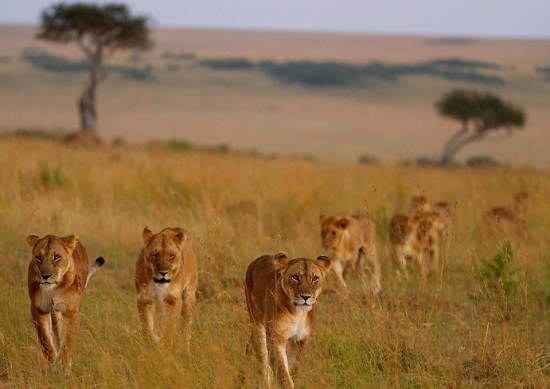 If you want to go fast, go ALONE. 
If you want to go far, go with OTHERS. 

African proverb
4
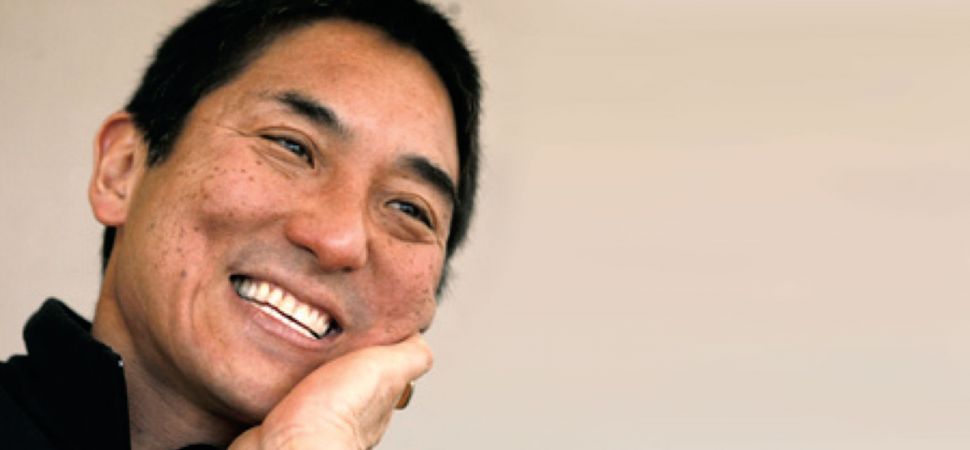 Get out 
there
and 
get 
connected

Guy Kawasaki
5
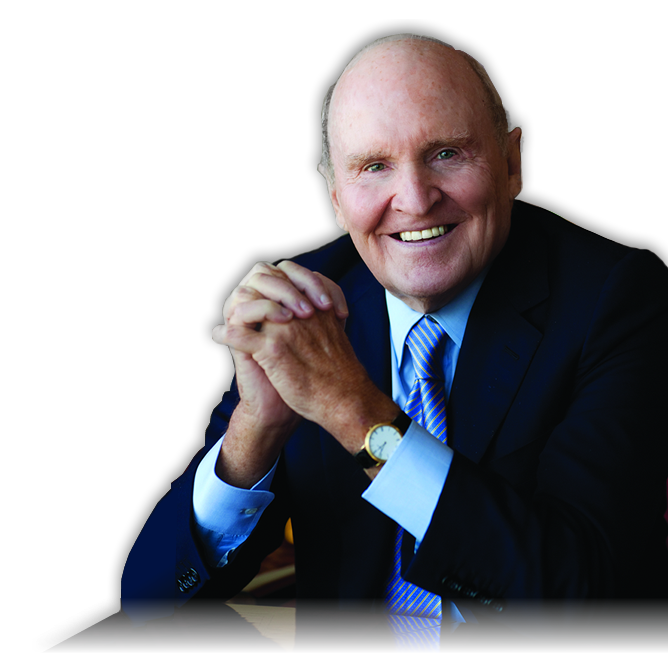 Forget an 
MBA.
Learn to 
NETWORK
Jack Welch
6
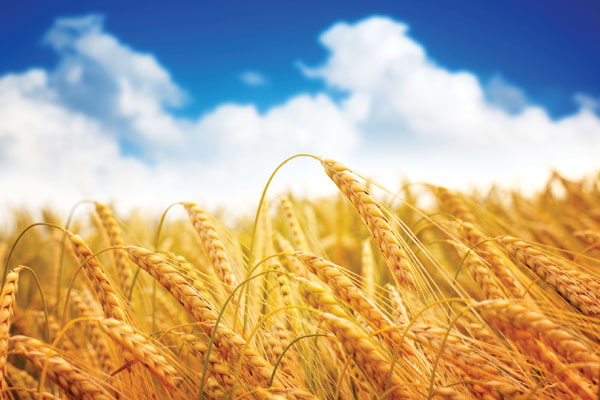 First you need to know who you need to know. 
Then you need to get to know them.
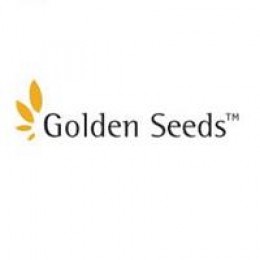 Month 2014
7
Network Intelligence
Understand ASSETS 
Get INTRODUCED
Track RISK
Reid Hoffman
The Startup of You
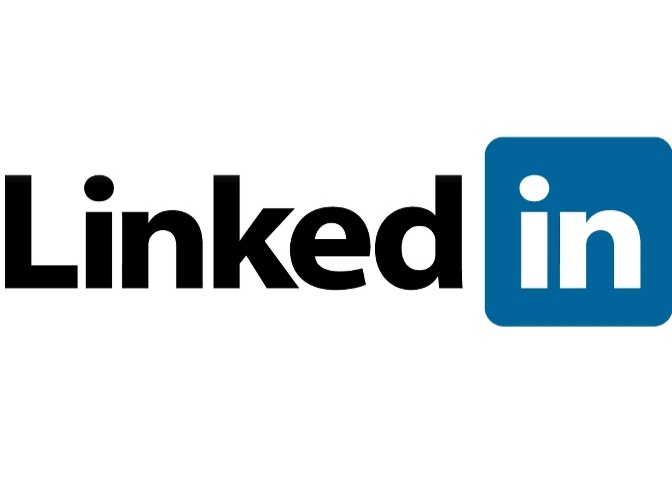 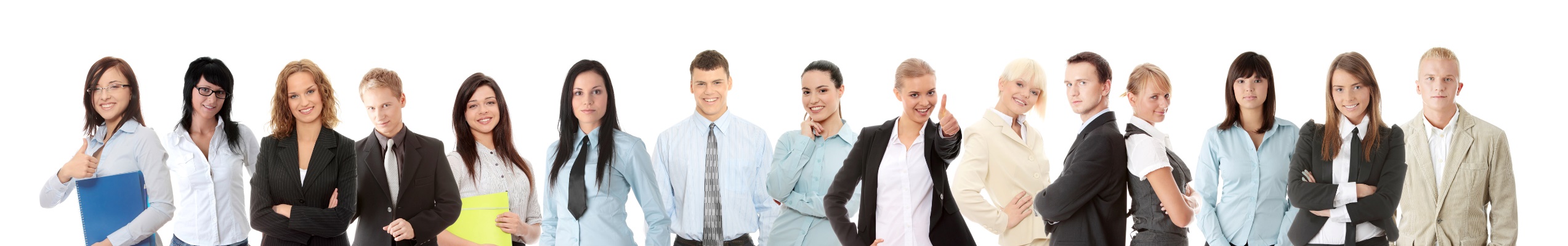 8
If you always do what you always did …
Always change a LOSING GAME
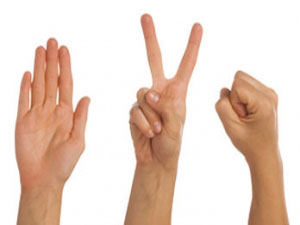 David Posen
9
What’s holding you back?
Confront FEARS
Challenge ASSUMPTIONS
Change BELIEFS
Create RELATIONSHIP CAPITAL
10
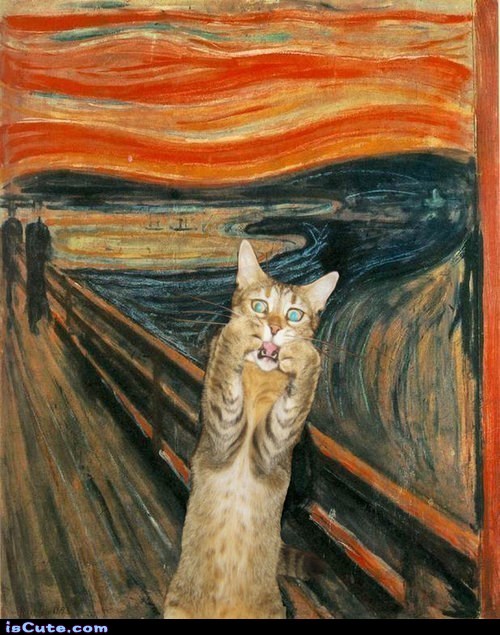 Rethink Fear!
Pachad	
The worst case
Fight or Flight
Panic or Terror

Yirah
Awe has an element of fear
Feeling that overcomes us when we inhabit a larger space
judy@judyrobinett.com - @judyrobinett
11
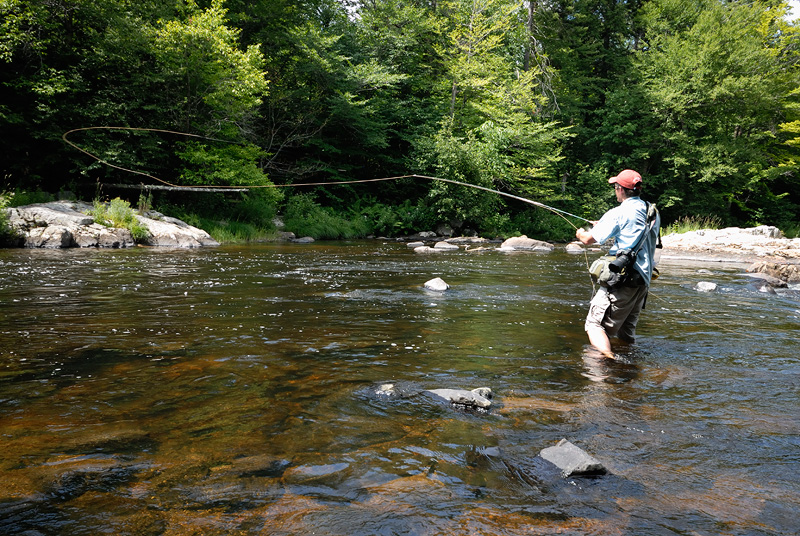 CHANCE is always powerful. 
Let your hook be always cast; in the pool where you least expect it, there will be a fish. 

Ovid Roman poet (43 BC - 17 AD)
12
Rethink Assumptions
Shy
Strangers
Silver Spoon
13
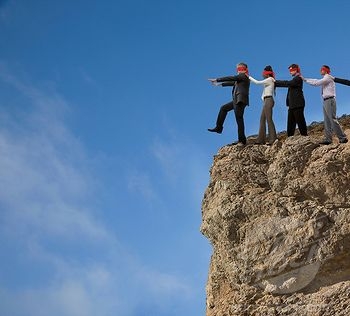 Errant ASSUMPTIONS lie 
at the root of 
every failure.                                              
Alex Mackenzie
ASSUMPTION is the 
mother of all screw-ups.  
Wethern’s Law of Suspended Judgment
Four Critical Resources
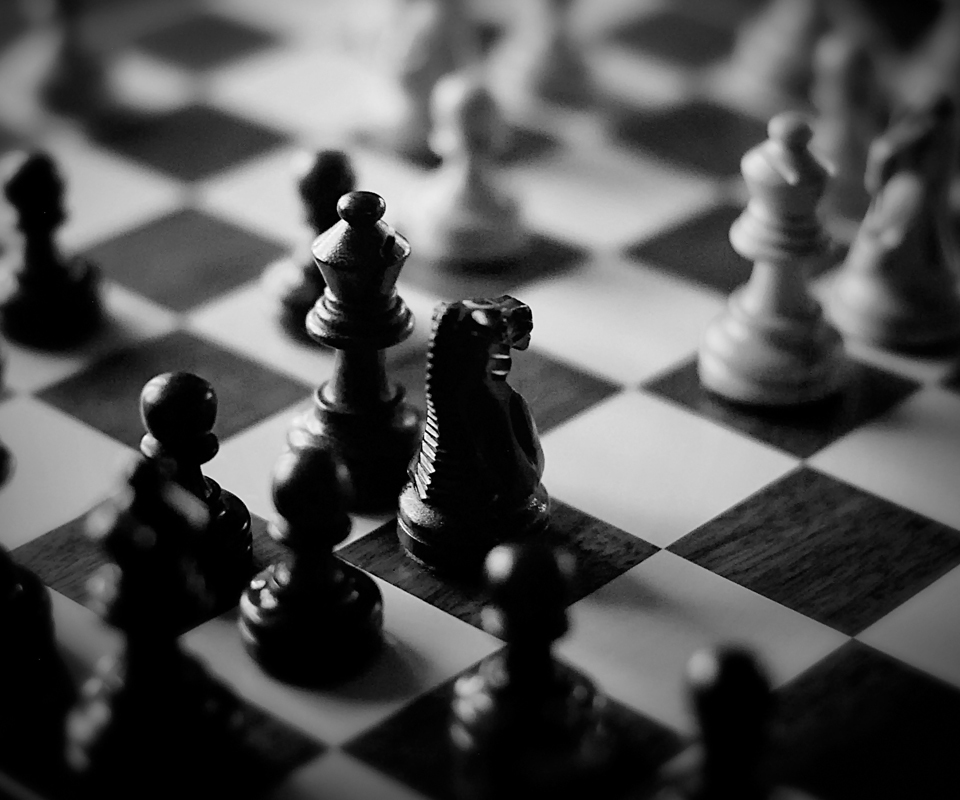 Opportunities
Information
Money
Connections
Get In The Game
“You have to learn the rules of the game. And then you have to play better than anyone else.” 
Albert  Einstein
16
Your Social Circle
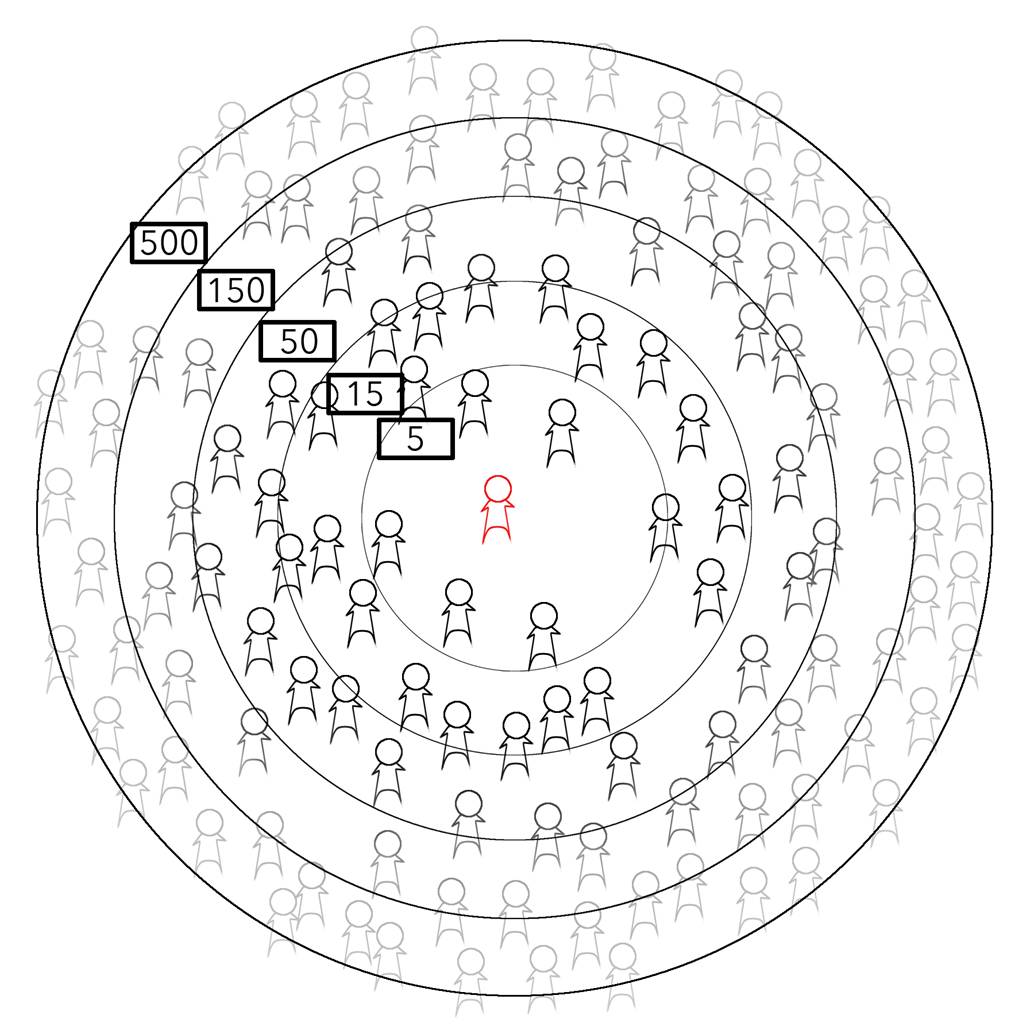 Bigger ≠ Better
Goal is Quality-- Robust, Deep, and Wide
Source: Grouped: How small groups of friends are the key to influence on the social web - Paul Adams
Focus on 50
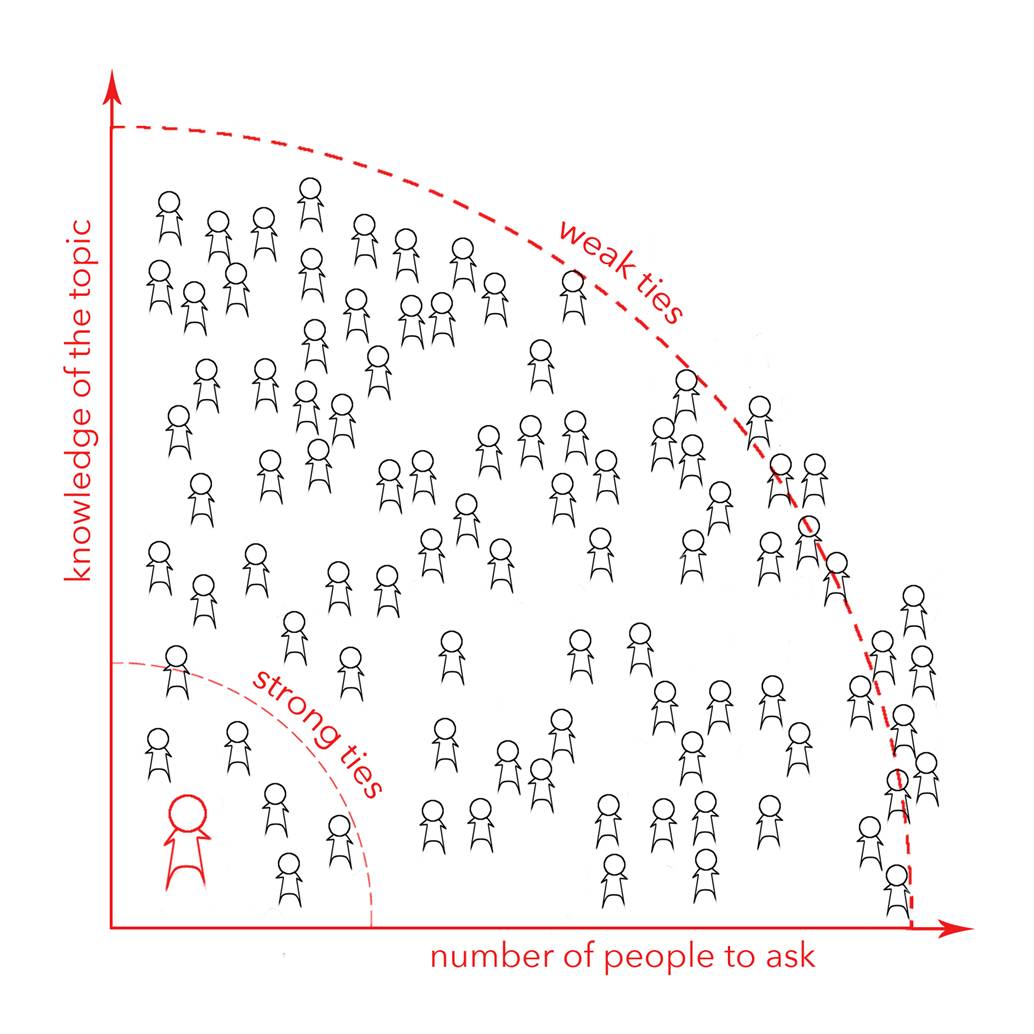 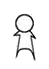 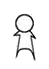 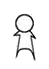 Source: Grouped: How small groups of friends are the key to influence on the social web - Paul Adams
18
Strategic Networking: Know your NEEDS
What is your goal?
Find Strategic Alliances
Find a Job
Grow Revenues
19
Who do you need? 
How reach them?
20
Groups, associations
Curated events
Meetup.com (90K interest groups in 45,000 cities)
Opportunity  |  Information  |  Connections  |  Money
21
Are attendees potential clients or are they smarter than you?
90 % networking events
waste of time
22
100 PEOPLE
can’t live without
5
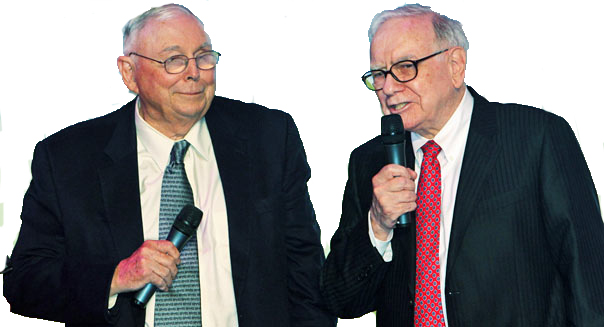 no 
interest
20
wait 
and 
see
75
Charlie Munger
23
Social Media Limitations
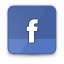 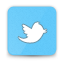 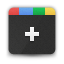 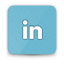 The Complete Idiot’s Guide to Social Media Marketing  by Jennifer AbernethySources:  Wall Street Journal & Vistage Study
24
SKILL SET
Small Message, Big Impact: The Elevator Speech Effect by Terri L. Sjodin
25
Almost a Psychopath
Charming with an answer for everything
Lack of empathy
Lie
Cunning and manipulative
Rationalize morals for self-interest
Blame others for their hurt
Ronald Schouten, MD, JD, Harvard Medical School and James Silver, JD
26
You’re a mouse studying to be a rat.  

 Wilson Mizner
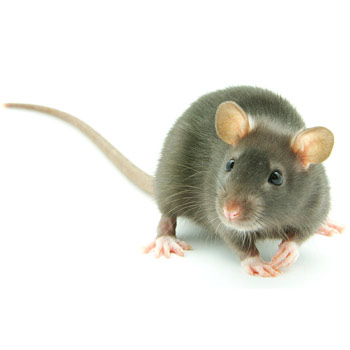 27
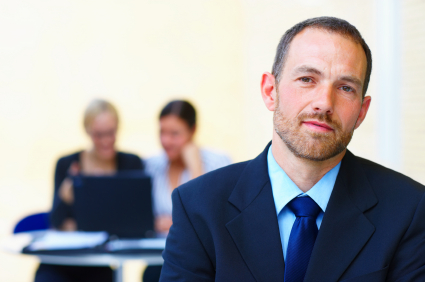 If there is something to gain 
and nothing to lose by asking, 
by all means ask.  

W. Clement Stone
28
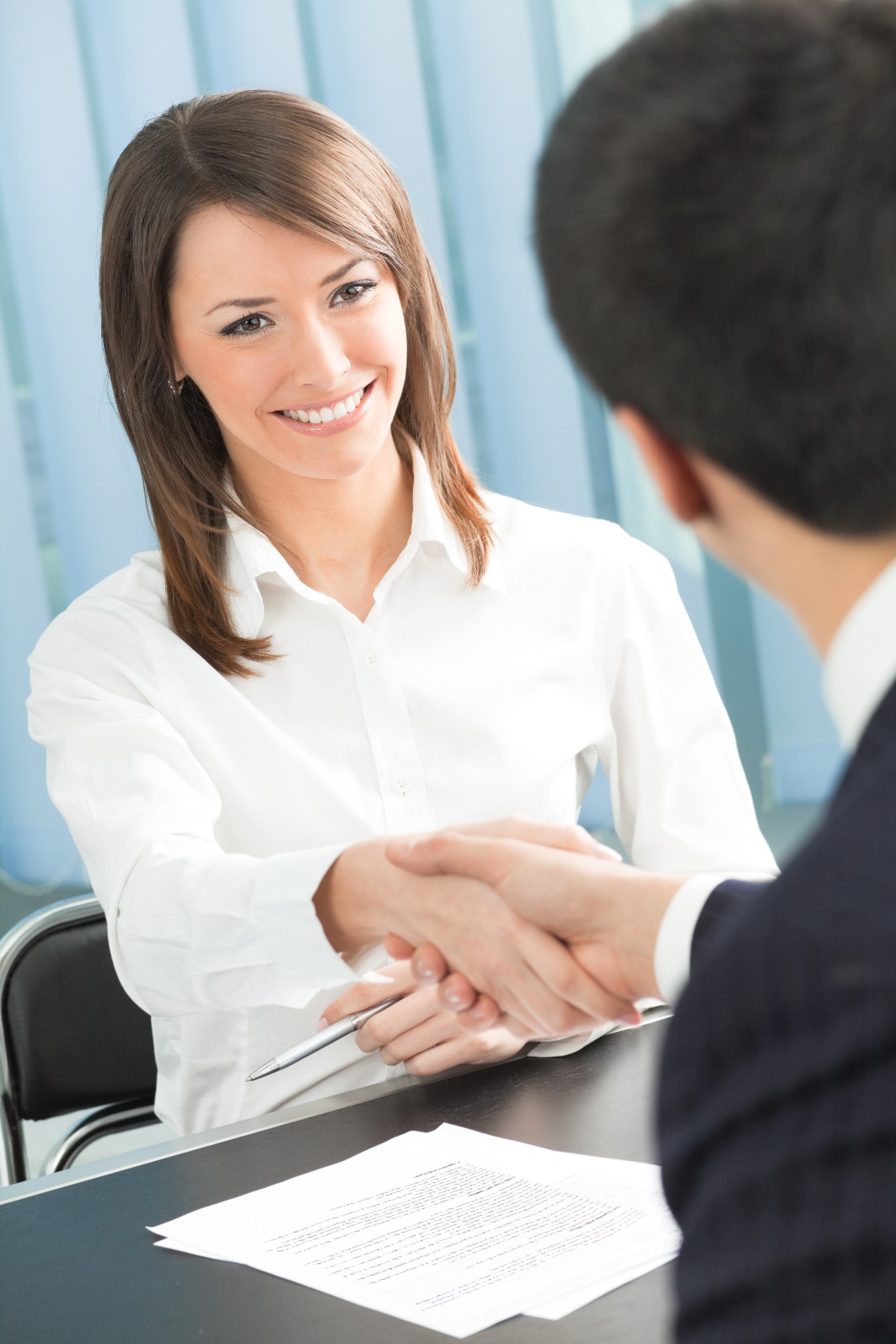 Three Golden Questions
1. How can I help you?

2. Who else do you know that I should talk to?

3. What other ideas do you have for me?
29
Power Connection Map to Success
ECOSYSTEM
S
U
C
C
E
S
S
Room
NEEDS
People
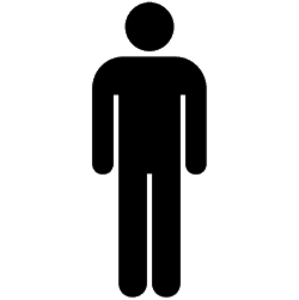 Tasks
Wide
Deep
Robust
30
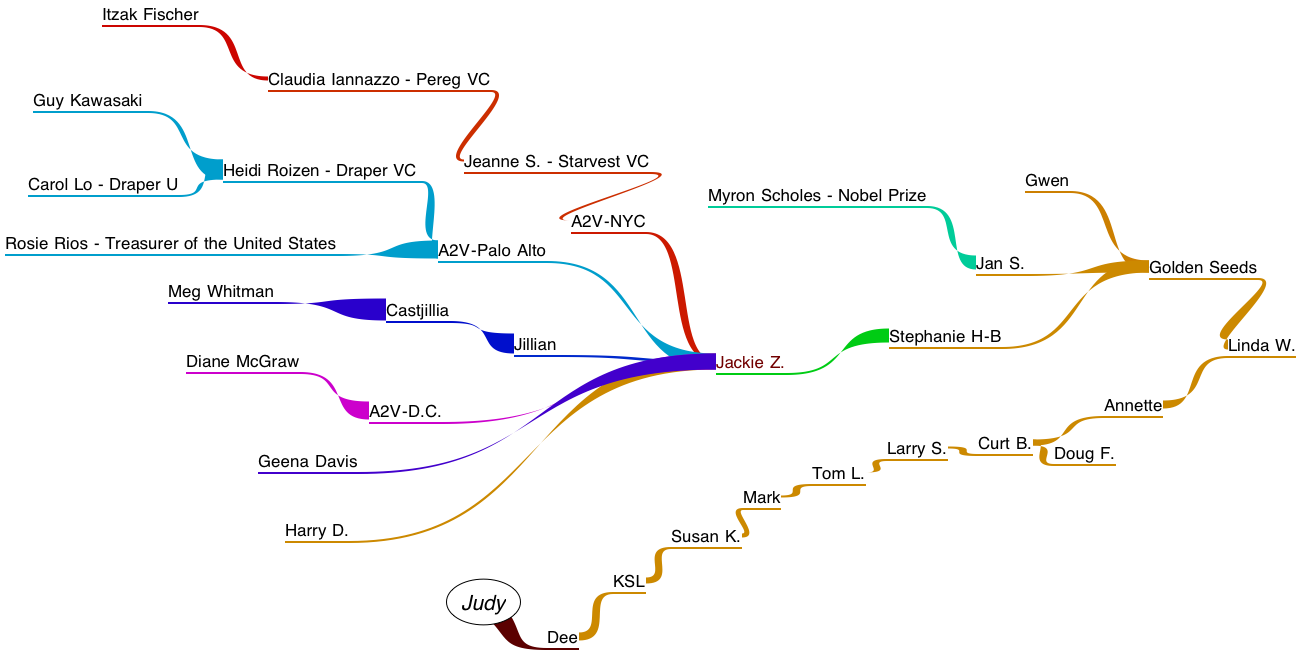 2
3
4
1
31
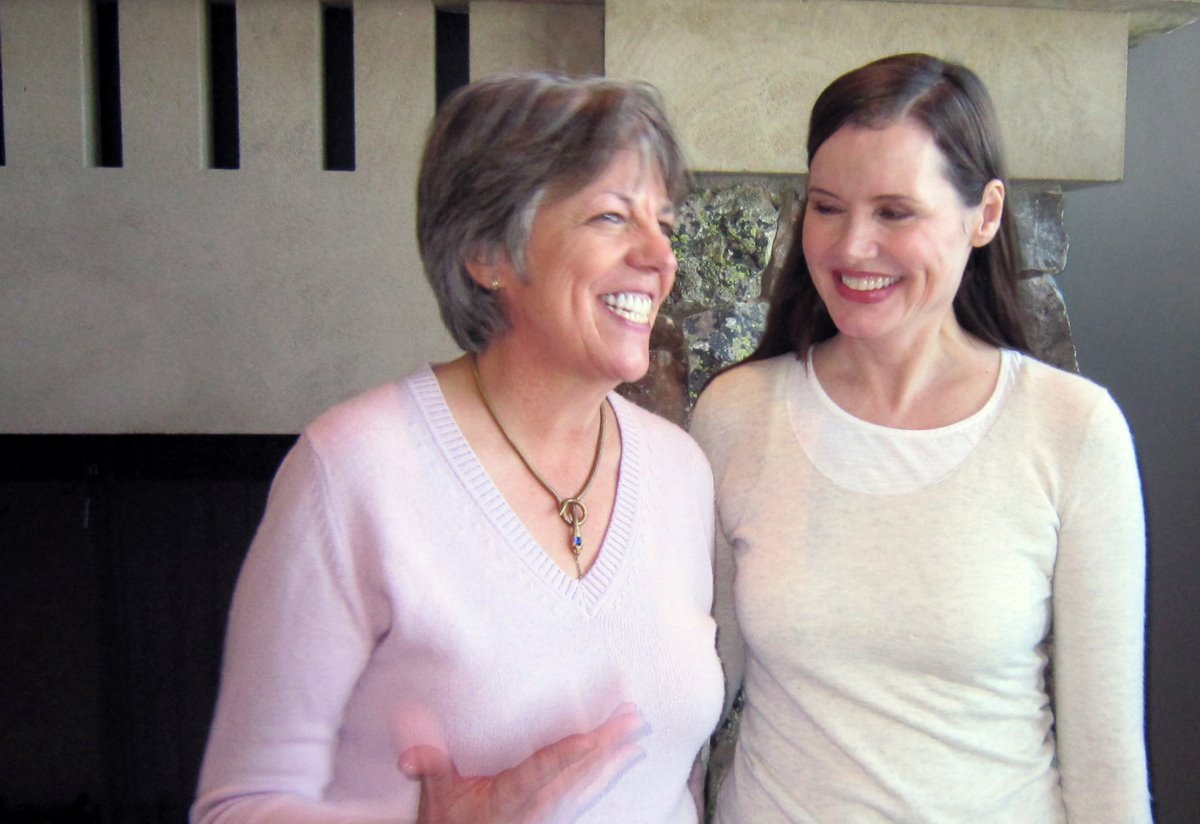 32
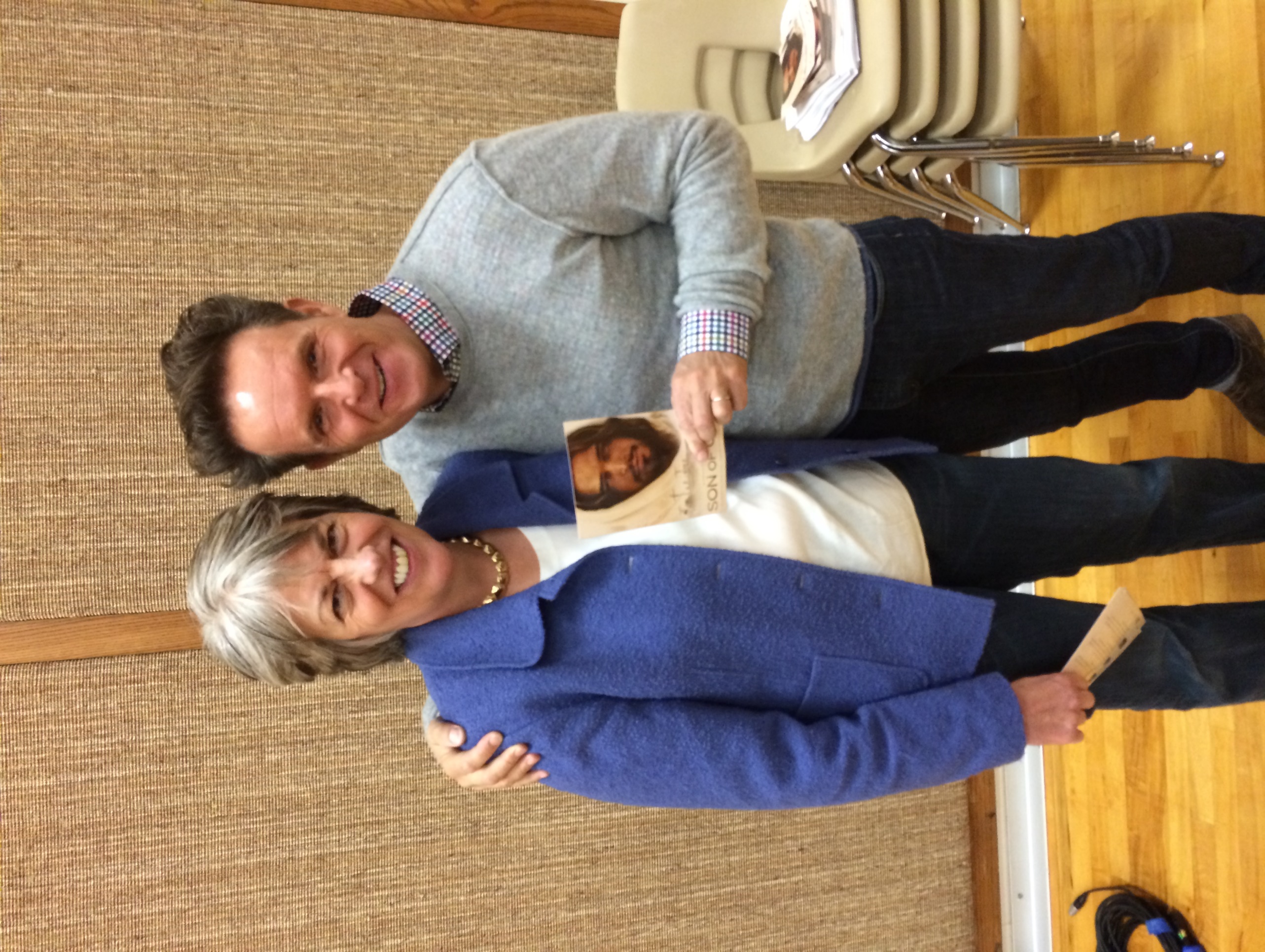 33
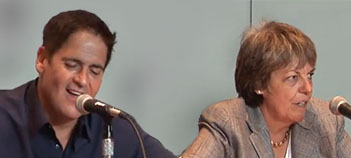 34
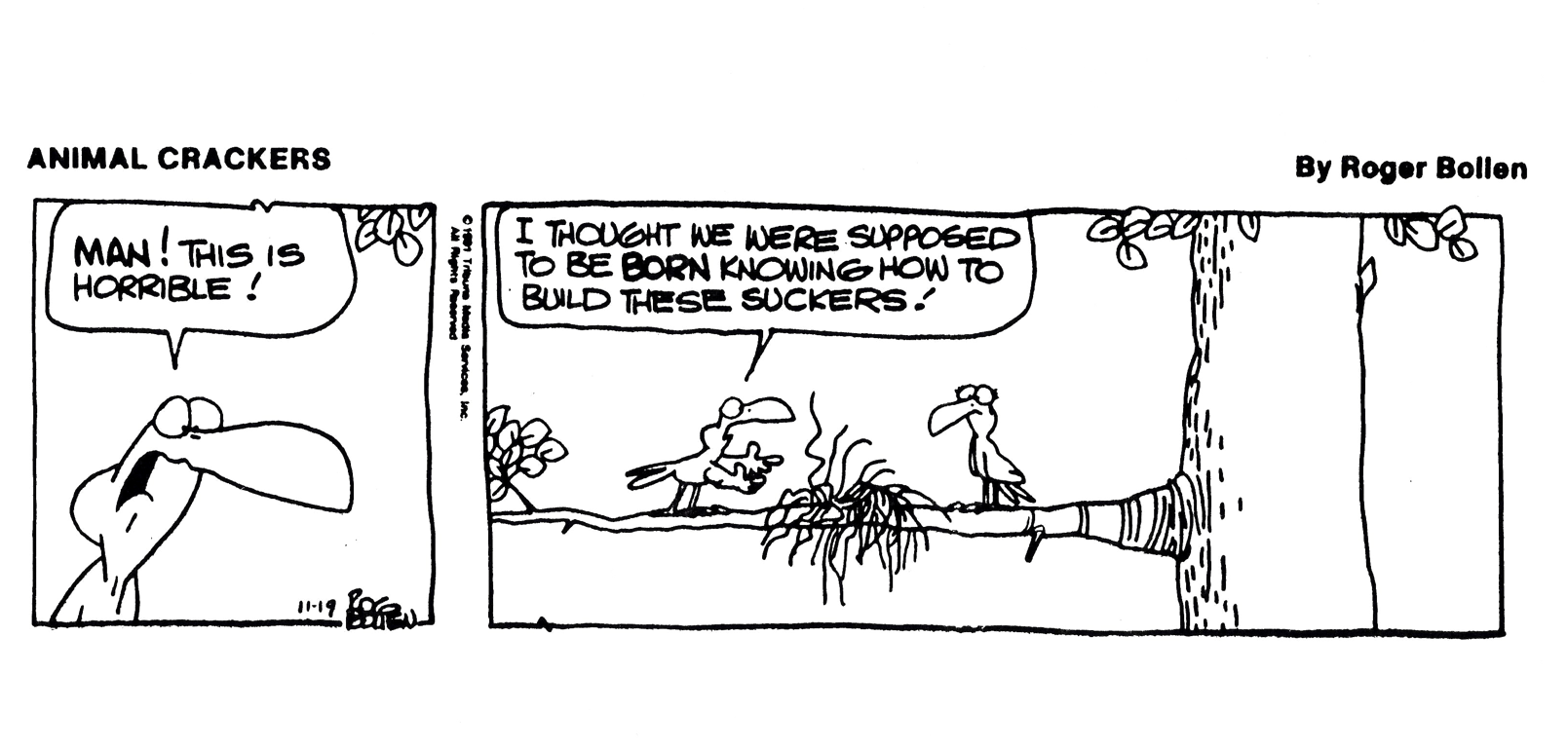 Judy Robinett
judy@judyrobinett.com
@judyrobinett
801-582-0717